중독  무기물
과목 : 동물영양학및 실험
담당교수 : 윤용범 교수님
학번 :          20838248
이름 :                김진우
제출일자 : 2009. 12.01
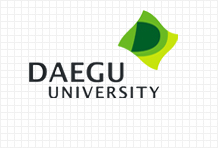 Contents
서론
1
본론
2
결론
3
참고 자료
4
서론
중독이라고 하면 크게 독으로 지칭되는 유해 물질에 의한 신체 증상인 중독(intoxication, 약물 중독)과 알코올, 마약과 같은 약물 남용에 의한 정신적인 중독이 주로 문제되는 중독(addiction, 의존증)을 동시에 일컫는다. 

1) 신체 증상으로서 중독(intoxication) 중독이란 생물체의 기능에 해로운 영향을 주는 화학 물질에 
생물체가 노출될 경우 발생되는 문제로 정의된다. 
2) 정신적 의존증으로서 중독(addiction) 일종의 습관성 중독(addiction, 중독, 갈망, 탐닉)으로, 심리적 
의존이 있어 계속 물질을 찾는 행동을 하고, 신체적 의존이 있어 복용을 중단하지 못하며, 신체적, 정신적 건강을 해치게 되는 상태를 말한다. 
중독증의 진단 및 가검물 채취 하기 위해서는 중독증시에 가검물 채취 및 검사에서는 섭취된 물질을 증명하기 위한 검사를 수반하게 되는데 
①소화관 내용물 흡수여부를 알아보기 위한 검사- 특정조직의 검사가 주를 이루고 
②가검물 채취시 독물분포에 따른 가검 장기(소화관, 간 제외) & 보관법을 이용한다 
- 납 : 신장, 골, 혈액  - 수은 : 신장 - 동 : 신장, 혈액 
- 염화나트륨 : 소화관과 그 내용물에 한함 
- 불소 : 뼈, 치아, 뇨 
- 질산염과 아질산염 : 위내용물(chloroform or formalin 첨가)은 밀폐용기에 채움, 혈액 
- 인 : 신장, 근육 - 비소 : 신장, 피부, 피모 
- 청산 : 위내용물은 밀폐용기에, 혈액, 근육 - 스트리크닌 : 혈액, 신장, 뇨 

③ 검사실이 먼 경우 - dry ice나 ethanol에 보존하여 포장함 
④ 위내용물과 조직은 반드시 분리하여 보존. 용기는 유리나 플라스틱이 好 
⑤ 채취량 - 장기는 적어도 20㎏, 혈액은 30㎖, 뇨는 많이 채취함.
본론
1-1납중독 
- 일반적인 원천 - 납이 함유된 페인트나 금속 납 
- 어린 동물(송아지)에 다발 ( 이유 : 호기심, 핥는 버릇, 입의 식별력 부족) 
- 반추수 : 위 구조로 인해 중독 다발 
- 전위의 산성 물질 작용으로 가용성의 초산 납으로 변한다. 
- 흡입중독도 인정됨 
- 납은 calcium과 결합하면 효과 상승 
1) 기병론 
- 납은 주로 소화관으로 흡수됨. 일부는 담즙, 유즙, 뇨로 배설 
- 급성 중독 시는 간과 신장의 수질과 피질에 침착 
- 만성 시 뼈에 침착 
2) 역학 
- 세 가지 독성효과→ 뇌질환, 말초 신경 변성, 위장염 
- 초기증상(빈혈) : RBC 수명단축, heme 합성장애 
- 소혈구성 저혈색소성 망상적혈구 증가, 적혈구내 phorpyrin농도증가, 
basophilic stippling. 
- 장기 소량 섭취 시 중독 안 생김 
3) 증상 
① 급성형( 송아지 ) : 보행창랑, 근진전, 이갈기, 유연, 규성, 눈깜빡, 
안구회전, 맹목, 경부, 귀, 안면경련(필발증상) 
허탈+강직성 간대성 경련(동공산대, 후궁반장, 근진전) 
호흡↑, 맥박↑, 지속적 기립, 조광상태 
② 아급성형( 성우 ) : 원기소실, 식욕절폐, 맹목, 보행이상, 선회운동 
초기- 변비, 1위이완의 증상을 보이다가 후기가 되면 악취성 설사를 동반함
본론
4) 감별 진단 : Vit A 결핍, Mg 결핍성 강직, 신경성 아세톤혈증, 파상풍, 
비소, 수은, 맥각, 뇌농양, 뇌수종, 뇌출혈, 뇌염, 뇌연화증 
* 진단시 : 5-Aminolarulinic acid dehydrase(ALA-D) 

5) 임상병리 
① 만성중독시: 정구성 정색소성 빈혈 
② ALA-D활성 감소 
③ 뇨중 δ-ALA농도 증가 
6) 치료 
① 경련 등 운동기능 항진시 : phenobarbital sodium( 송아지 ), chloral hydrate( 성우 ) 
② 위장내 성분 배출 : Mg sulphate 경구 투여→납성분을 불용성 유화물로 형성하여 배출 
③ 체내 흡수성분 배출 : Ca versenate( EDTA 2Na Ca의 20%용액 )
본론
2-2비소계(As) 

비소 중독(Arsenic Poisoning) 
: 경구 섭취시 중독다발( 아비산나트륨 - 중독성 큼 ), 경피흡수시 중독 

1) 역학 : 돼지 비육촉진제, 셀레늄 중독의 해독제, vibriosis 치료제, 제초제, 
             외부기생충구충제 과량 경구 섭취시, 철, 구리 광석 제련소의 연기. 

2) 기병론 : 전신조직독, 조직효소중의 -SH(thiol기)기와 결합하여 불활성화함으로써 
                독성발현, 신경조직에 친화성 

3) 증상 

피부점막에 대한 직접작용 : 피부염, 점막 (잇몸의 염증, 결막염, 비인후궤양, 비중격천공, 기도염) 

급성중독 : 경구의 위장염 증상 (콜레라양 증상) 신음, 호흡수 증가, 유연, 
               이갈기, 구토, 완전한 제1위의 이완, 악취나는 액상의 설사, 심박수의 증가

만성및 아급성 중독 : 후구 또는 사지 마비와 같은 신경증상, 성장장애와 건조하고 역립된 피모 
                            체중감소, 발진, 탈모, 피부흑피증, 손톱의 변화, 식욕부진, 설사, 변비, 신경염, 
                              순환기 및 간장애, 피부암, 폐암, 각화증
본론
4) 진단 
‧ 중금속의 진단 
‧ Reinsch test : 수은 → 은색 변화. 비소, 납 → 흑색변화 

5) 치료 
‧ 수산화 제이철로 장내 비소를 침전시킴 
‧ 해독제로서는 sodium thiosulphate, BAL(유기 비소 살충제 중독에 대한 해독제)도 유효. 
‧ 심한 탈수시 다량의 수액 필요, 수렴제의 경구투여도 탈수방지에 도움. 
․ 살충제, 살서제, 의약품으로 사용되나 간혹 밀가루나 합성팽창제등으로 잘못 사용하여 중독된 예가 많다. 

․BAL  치료
중금속 중독에 대한 해독제이다. 
제2차 세계대전 중 영국에서 독가스인 루이사이트(lewisite:砒素劑)의 해독을 목적으로 발명된 다이싸이올 유도체이다. 정식명칭은 British Anti-Lewisite라고 하며, BAL은 그 약칭이며 화학명은 2, 3-다이메르캅토-1-프로판올이고 약전명(藥典名)은 다이메르카프롤이다. 비소 ·수은 등 중금속의 중독에 대한 해독제로서 무색 또는 미황색(微黃色) 액체이다. 마늘냄새 비슷한 메르캅탄취(臭)가 약간 있고, 물에 6% 정도 녹는다. 해독제로는 10% 유용액(油溶液)을 근육주사한다.
본론
수은 중독( Mercury Poisoning ) 

소화관 점막의 염증과 신장에 손상: 위장염과 말기에 뇨독증을 유발 
소는 가장 민감 - 소화관 점막 응고 , 부식 , 위장염, 신장의 손상, 무뇨 

1) 기병론 - 소화관과 신장으로부터의 배출이 늦으므로 축적성의 독물이다 
- 위장 장애 내과시 수은이 배설되는 신장, 결장, 구강의 말초혈관에 변성, 괴사 - 소량섭취 시는 조직에 천천히 유리, 뇌말초신경신장의 변성 
- 대량섭취 시는 소화관운동의 정지 

2) 역학 : 유기수은이 함유된 항진균처리된 곡물 섭식 시 발생 

3) 증상 
① 급성 증상 : 혈액성 구토, 급성 위장염( 심한 설사 ) 
② 아급성 증상 : 유연, 악취있는 호기, 위장염, 무뇨 
③ 만성 증상 : 침울, 식욕 절폐, 삭쇄, 보행강구, 약간의 마비, 항문 질주위 탈모, 
가피형성, 치아탈락, 소양증, 만성설사, 신경증상(운동실조, 경련) 

4) 임상병리 : alkaline phosphate, c-GTP의 뇨 중 농도 증가, 
수은농도 가장 높은 장기--- 신장 

5) 치료 
* 급성 중독의 치료 : 계란 등의 쉽게 응고되는 단백질 투여 후 완화제로 배설촉진 
* sodium thiosulphate와 BAL 이 좋다( 하제 이용하여 소화전에 수은제거 ) 
* 보조요법 : 위장염에 수렴제, 탈수에 수액
본론
불소 중독 
* 치아 변성과 그에 따른 마모, 영양질병, 심하면 전신성 장애 
* 인산을 함유한 석회석( 비료 등 )은 불소함유량이 많다 
* 인산염함유물( 사료첨가물 )이 있는 사료 
* 깊은 우물물에 의해서도 중독 

1) 증상 
① 급성 증상 - 개, 돼지 : 위장염, 식욕 절폐, 구토, 설사 (다량 섭취시): 위장염 
- 반추수 : 1위 운동 정지, 변비 및 설사 
- 호흡곤란 
- 신경증상(동공산대, 근진전, 지각과민):혈장중 칼슘이 고정되어 생리적으로 불활성화 
칼슘이 형성됨으로 유발 
② 만성 증상 - 치아와 뼈의 병변 특징적이며, 발육중인 치아의 반문과마모, 골다공증 
- 치성 불소중독: 치아반문, 마모, 탈락 
- 손상성 불소중독: 파행(허리, 고관절, 후지), 전신적 병변 

2) 치료 
* 만성 중독시 : 위에 진정제와 중화제, 칼슘제의 정맥내 투여 
* aluminium염은 위에 형성된 불소수소산의 중화제 
* aluminium sulfate는 만성중독시 
* calcium salt의 I.V. : 침전된 칼슘의 대치제로 유효, 반복투여 
* glucose의 비경구 투여 : 포도당대사 장애시
본론
셀레늄 중독(Selenium Poisoning) 
1) 원인 : 셀레늄 농도 높은 토양의 목초나 곡류의 섭식에 기인. 독성에 영향을 주는 인자 
             식물중의 코발트와 단백질, 셀렌의 섭취기간, 횟수 및 동물종. 
             1회 경구투여로 중독되는 양 : 말, 면양(2.2㎎/㎏), 소(9.0㎎/㎏), 돼지(15.0㎎/㎏)   
2) 증상 
① 급성 : 맹목과 방황. 원운동(blind staggers)을 하다가 말기에는 마비, 호흡부전으로 폐사. 
- 면양: 동공산대, 치아노제 <-- 아셀레산염 투여시. 
- 돼지: 구토, 설사, 둔감, 호흡곤란, 혼수. 
- 종말: 운동실조, head pressing, 횡와, 경련. 

② 만성 : 침울, 쇠약, 원기소실, 몸의 강직, 파행, 제관부의 종창, 제의 변형과 이개와 탈락등의 제이상. 
           - 소, 말,노새:  근부와 미선단부에 탈모. 
           - 돼지         :  전신에 탈모 
③ 부족시 영양성 근이영양증, 태반정체, 빈혈, 상실심장, 식이성 간증 
④ 식물중의 코발트와 단백질 결핍 : 셀레늄의 중독(감수성 증가에 의해) 

3) 진단 
- 급성: 납의 아급성중독, 간기능부전에 의한 뇌질병, 뇌연화증과 구별. 
- 만성: 비타민 A 결핍증과 구별. 

4) 치료 ① potassium iodide, ascorbic acid, beet pectin, 식염, 아질산나트륨 
           ② BAL은 금기
본론
아연중독(Zinc Poisoning) 

1) 원인: 
- 아연화합물 철제관이나 음수기구에 도금된 아연으로 유래. 
플라스틱 제품 : 수지류 식기(Formalin, Phenol 함유) 
포장재 : 내수지계 (가소제, 안전제) 
유해물질을 식품첨가물로 사용함으로써 일어나는 식중독

2) 역학 
- 소: 도장된 철제품을 핥게 되었을 경우. 
- 돼지: 유제품공장의 buttermilk를 아연도금관을 통해서 섭식. 

3) 증상 
- 돼지: 식욕감퇴, 쇠약, 피모?, 강직 및 파행, 관절 특히 견관절의 종대, 쇠약. 
- 젖소: 만성변비(다량은 설사), 비유량 감소.
(아연제도료를 먹은 소는 이기, 경도마비,엽록색 하리를 보임) 
급성중독증상으로는 구토, 복통을 일으키고, 장 및 방광의 점막을 침해하며, 
만성 중독의 경우는 반상치의 현상이 나타나고 골격의 성장을 저해한

4) 임상병리 
- 간장, 비장, 신장에 아연 검출되나 혈청과 간장의 동농도는 저하. 

5) 진단 
-  돼지: 아연중독에 기인된 관절염은 구루병 및 돈단독과 감별. 
-  소   : 집단적인 만성변비증. 

6) 예방 
- 아연으로 도금된 기구와 관은 우유를 유통시킨 뒤 깨끗이 닦는다. 
- 돼지: 사료에 다량의 칼슘을 첨가
본론
질산염 및 아질산염 중독(Nitrate and Nitrite Poisoning) 

1) 원인 : 질산염의 섭취에 기인하며 질산염의 섭취 전.후에 아질산염이 생성되고 
             이는 methemoglobin을 형성하여 호흡곤란을 일으킨다 
질산염( nitrate ) → 위장관 부식( 위장염 ) 
→ 아질산 변화( nitrite ) → met Hb 형성 
→ 호흡곤란( 빈혈성 무산소증) →혈관확장작용 -말초 순환 장애 -조직의 무산소증 유발 

감수성 : 돼지 > 소 > 면양 > 말 

‧ 질산염 섭취원 곡물 : 귀리 건초, 미숙 귀리, 보리, sudan grass, 옥수수 
‧ 급성 중독시 혈액 : 암적색～갈색, 청산중독시 : 선홍색 
‧ 돼지에서의 아질산나트륨의 치사량 : 88㎎/㎏, 48～70㎎/㎏ 
‧ 소에 아질산 치사량 : 88～110 ㎎/㎏ 

2) 증상 : 유연, 복통, 설사, 구토, 무산소증 → 호흡곤란 
             근진전, 허약, 보행창랑, 청색증, 약하고 빠른 맥박, 정상 or 정상하 체온, 간대성 경련 

3) 치료 : methylene blue ( 1% 용액, 1-2㎎/㎏ IV) 

4) 예방 : 탄수화물 사료의 다급, chlortetracycline의 투여
본론
식염중독(Sodium Chloride Poisoning) 
- 과량의 염화나트륨은 위장염과 설사의 원인이 되며 과량이 아니라도 음수가 제한되면 뇌수종과 신경증상이 나타남.

1) 원인 
- 다량의 식염이 함유된 물과 사료의 섭취. 
- 비유기의 유우는 감수성이 높음. 

2) 역학 
- 배합사료나 음식물 찌꺼기(돼지), 음수에 다량의 식염 함유,
갈증난 동물이 처음으로 식염수와 접하는 경우 등. 

3) 기병론 
- 식염의 자극으로 위장염과 탈수증. 
- 중추신경계의 병변 원인. 
- 돼지: 신경조직과 수막 내에 호산구의 침윤이 있음. 

4) 증상 
① 급성증상: 
- 소: 주로 소화 장애, 구토, 설사, 복통, 식욕감퇴, 맹목, 부전마비, 구절(Knuckling at the fetlocks) 
- 쇠약, 허탈, 근진전, 간대성경련, 이상보행, 전간양발작 및 혼수 후 폐사 
② 만성중독 
- 돼지: 변비, 갈증, 소양감을 나타내고 초기에 맹목, 난청, 자극에 무감각. 방황, 물체에 머리를 받음, 선회 또는
          앞다리를 축으로 하여 회전, 전간양 발작. 코와 경부의 진전으로 시작되는 발작, 후궁반장, 머리는 수직, 
          후퇴하여 앉은 자세를 취함. 이갈기와 침흘림과 호흡곤란. 심박수와 체온은 정상이나 경련 중에는 상승. 
- 소와 면양: 식욕감퇴, 체중감소, 탈수, 체온하강, 쇠약 및 산발적인 설사, 허탈상태, 강직성 경련. 젖소는 
                 아세톤혈증을 나타내기도 함.
본론
5) 임상병리 
- 혈청 나트륨 농도 증가. 
- 돼지: 호산구감소증이 있음. 
- 소: 호산구감소증은 없음. 

6) 진단 
- 돼지: 새 축사로 옮겨졌거나 사료의 변경, 급수 중단시. 
뇌염, 가성광견병, 회백뇌연화증, 장부종병과 감별 진단. 

7) 치료 
- 신선한 물을 조금씩 자주 급여. 
- 소화관 진정제와 탈수증이 있을 때 등장액 투여. 
- 뇌수종이 명백한 경우에는 진정제의 투여하고 이뇨제나 고장액을 비경구적 투여.
본론
2.식물에 관련된 독성물질

1) 청산중독(Cyanide poisoning) 

- 근원 : 포유동물에서 가장 빠른 시간 내에 중독을 일으키는 물질중의 하나 로서 수수, 체리 옥수수 아마등.
          설치류의 구제목적이나 훈증제로 사용, Acryl 및 nitryl섬유 등의 연소시에도 발생 
식물의 상해 → cyanogenic glycosidase가 β-glycosidase에 의해 glucose와 hydroxylnitile 유리 
                → hydroxylnitrile은 HCN과 ketone, aldehyde를 유리 

- 독성 : Thyroid H. 의 생산을 억제시킴 
┌ Hyperplastic goiter (갑상선 비대증) 
└ Hypothyroidism (갑상선 기능저하증) 

- 기전 : 철분Heme을 함유하는 산화효소인 cytochrome oxydase계 호흡관여효소 저해 
            ------> 내부질식(histotoxic anoxia) 

- 증상 : 흥분, 근육경련, 무호흡, 유연, 流漏, 동공산대, hyperplasticgoiter , hypothyroidism 

- 특징 : cherry red(핑크)색 점막과 혈액, 아몬드냄새가 나는 위내용물, 혈액응고부전, 
           청산중독시 일부의 청산은 폐를 통하여 배출되므로 호기 시 bitter almonds의 특징적인 냄새
결론
Ⅲ.결론

무기물 중독은 주로 경구 섭취에 의해 다발되며 소화기 지병/ 대사성 질병을 일으킨다
주로 무기물 중독 방법에는 소화관, 피부에 남아 있는 독물 제거 ‧ 흡수된 독물에 대하여 각종의 해당 해독제 투여가 있다. 예) 청산중독- 질산나트륨, 치오황산나트륨
이와 같은 중독증의 치료에는
1) 독성 제거용의 하제 

2) 소화관내 잔류 독의 중화 의 방법을 이용한다
→ 자극성 독물로 인한 위장염 : 자극성 하제 금물, 유성 하제 사용하고 
→ 비자극성 독물 중독시 : 염류 하제(MgSO4) ex) 청산 생성 배당체시 
→ 산화제나 탄닌산 제제 : 알칼로이드 침전 
→ 우유, 달걀 : 단백 응고성 독물에 작용 
→ 황산성염 : 소화관내의 납을 침전 

3) 흡수된 독물의 중화시 
→ 질산나트륨, 치오 황산나트륨 : 청산에 대한 유효한 전신 해독제 
→ Ca Versenate( EDTA 20 % 용액 ) : 납중독에 대한 효과적 해독제 

4) 생리적 해독제 : 마그네슘염의 과다 투여시 칼슘염을 주사 
가축의 치료에는 위세척 및 구토제의 사용은 효용가치가 없으며 소화관내 잔류 독물의 제거 → 하제의 사용
참 고 자 료
http://www.vetory.com